Component 1 – Graphic Communication 
Level 6
Candidate 1 Graphic Communication – Level 6
Examiner comment:
AO1: Fully confident and assured ability – Level 5
AO2: Just exceptional ability – Level 6
AO3: Just exceptional ability – Level 6
AO4: Just exceptional ability – Level 6

Total of 63 marks overall.
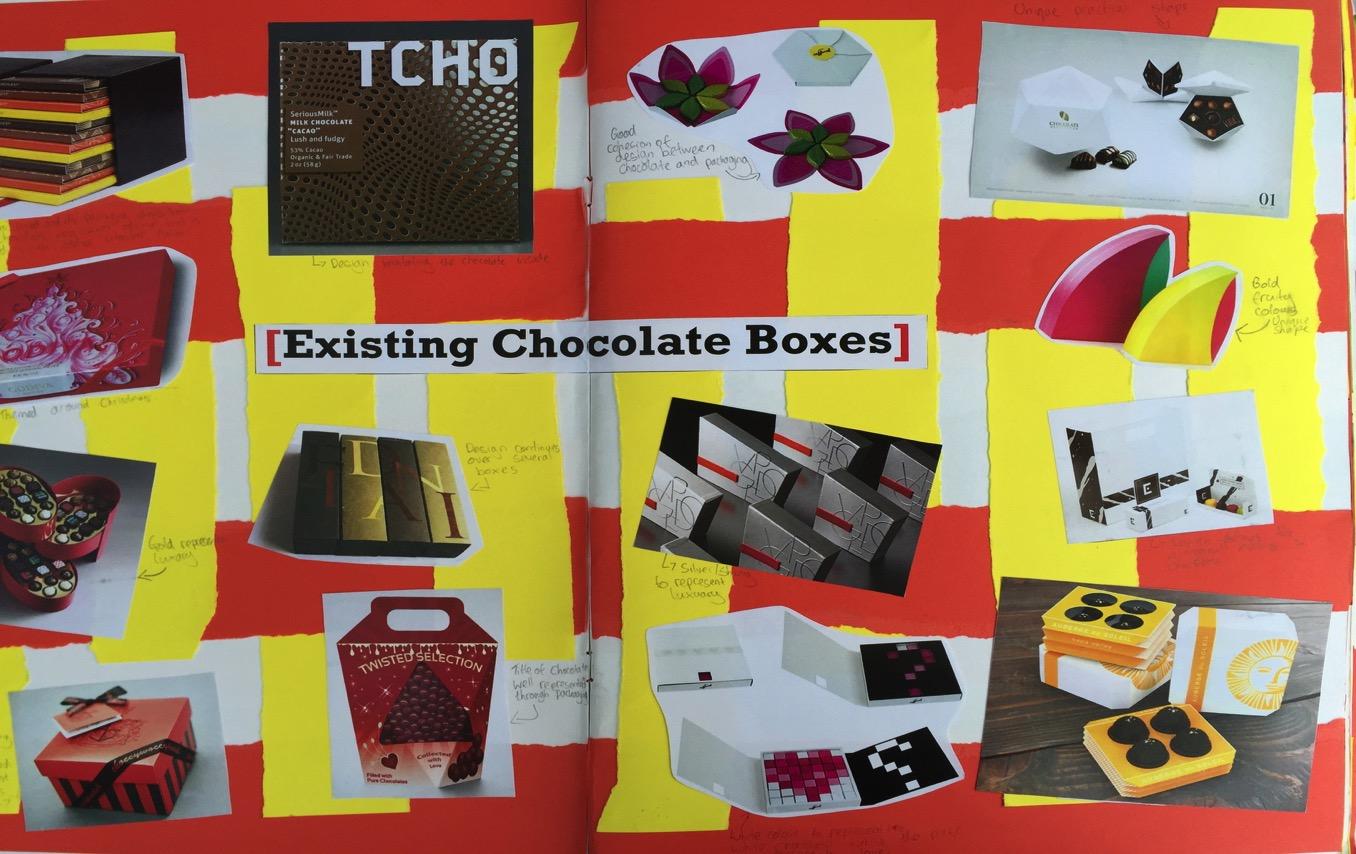 63 marks
63 marks
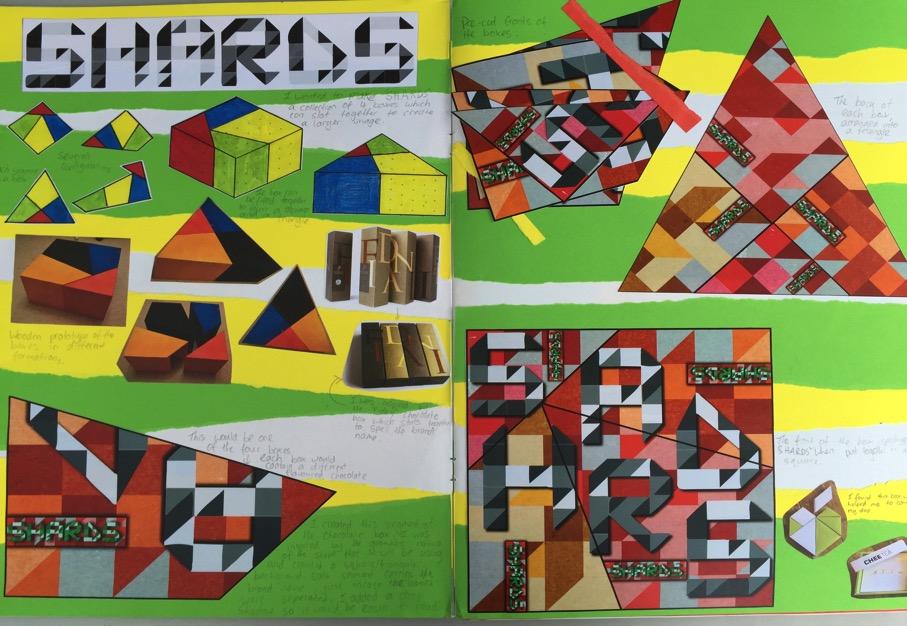 63 marks
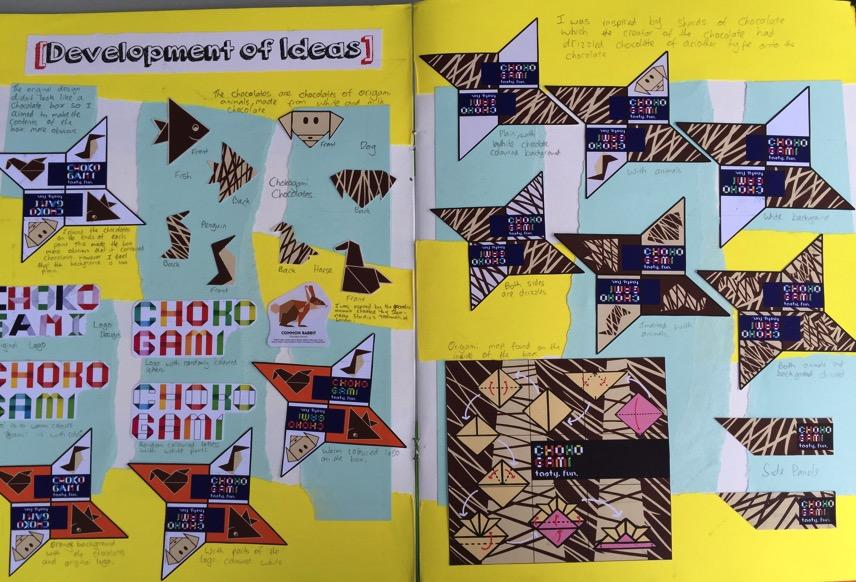 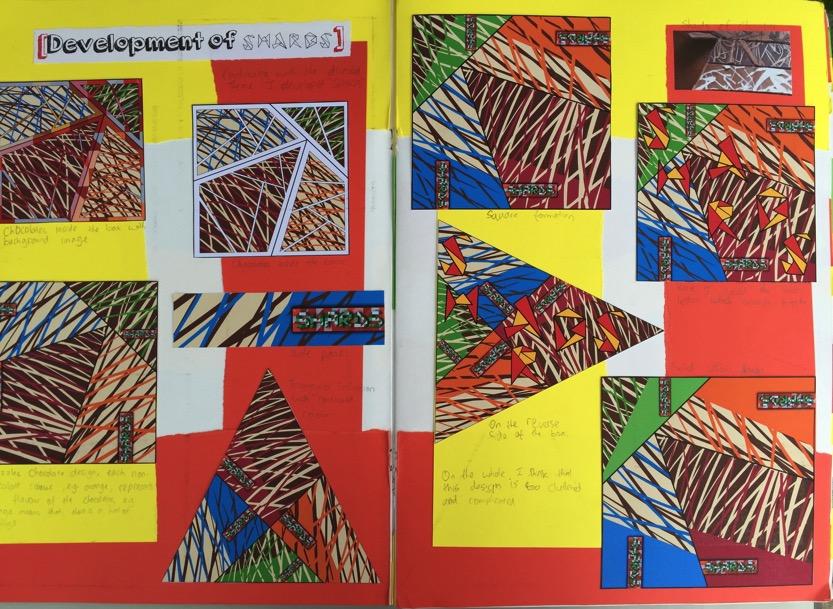 63 marks
63 marks
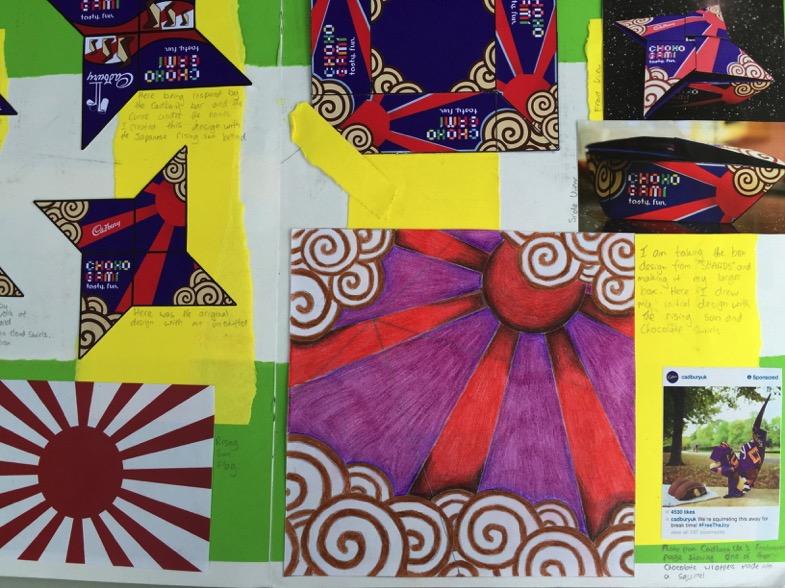 63 marks
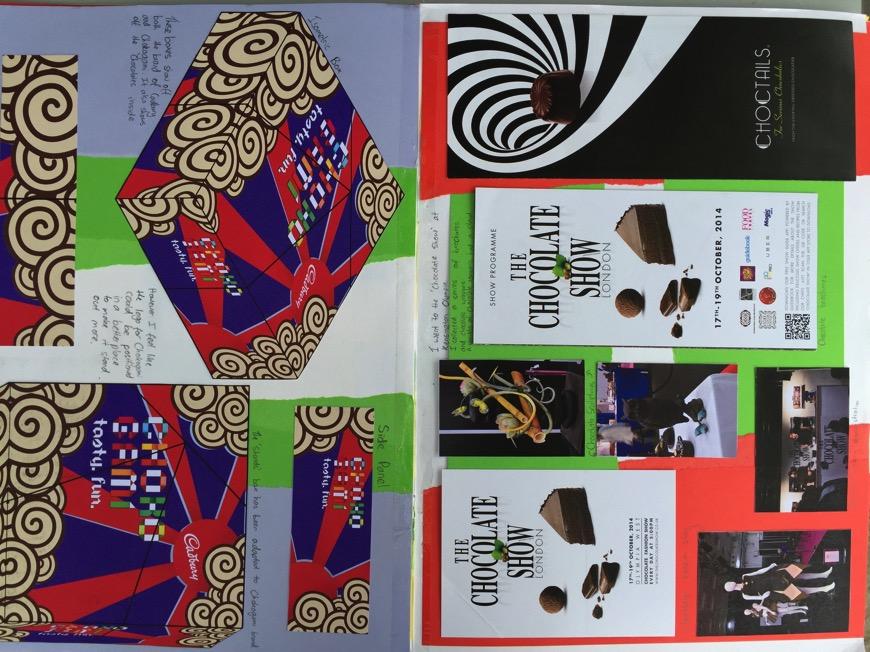 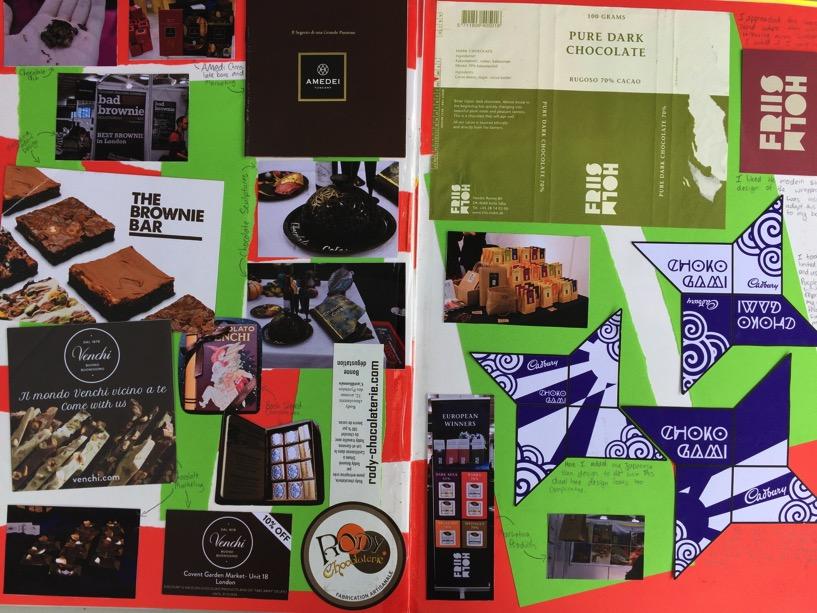 63 marks
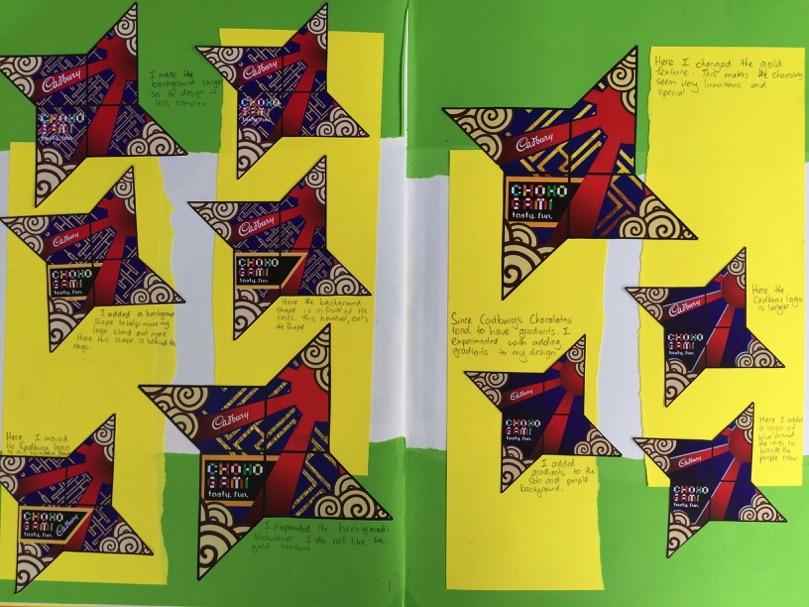 63 marks
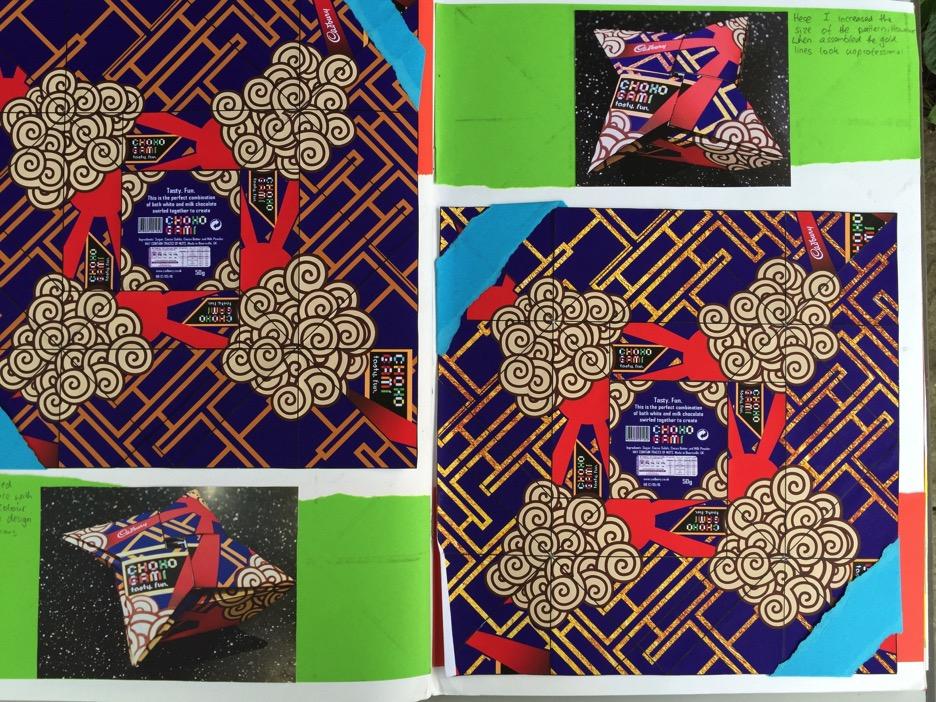 63 marks
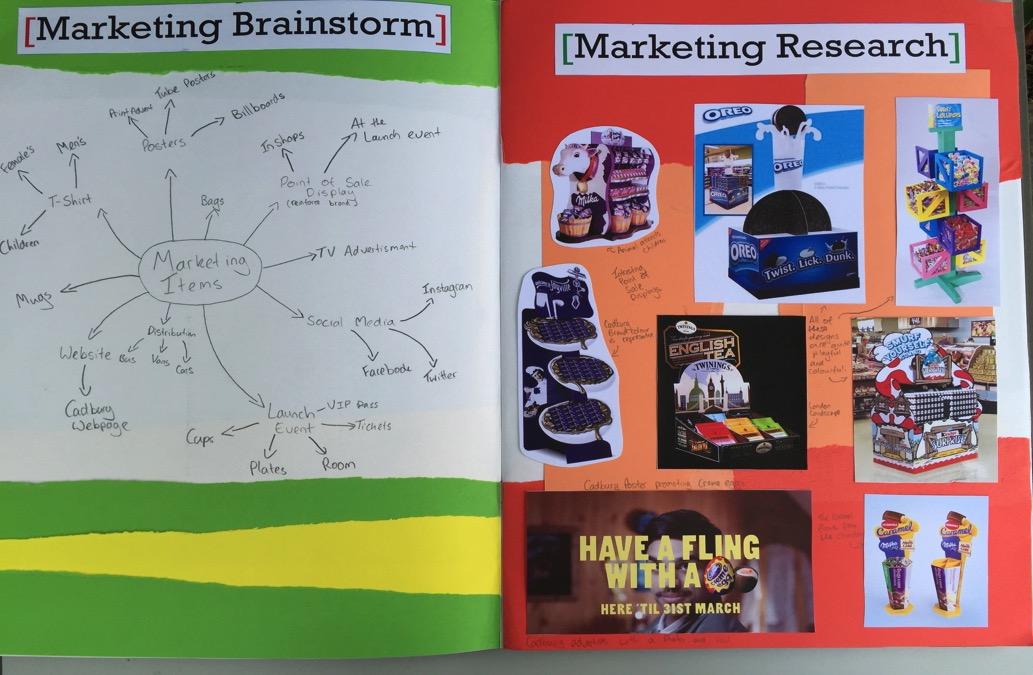 63 marks
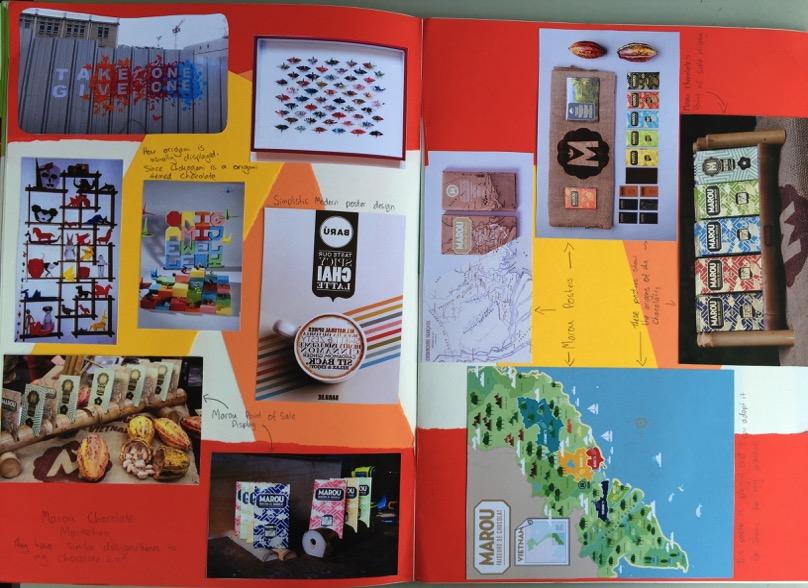 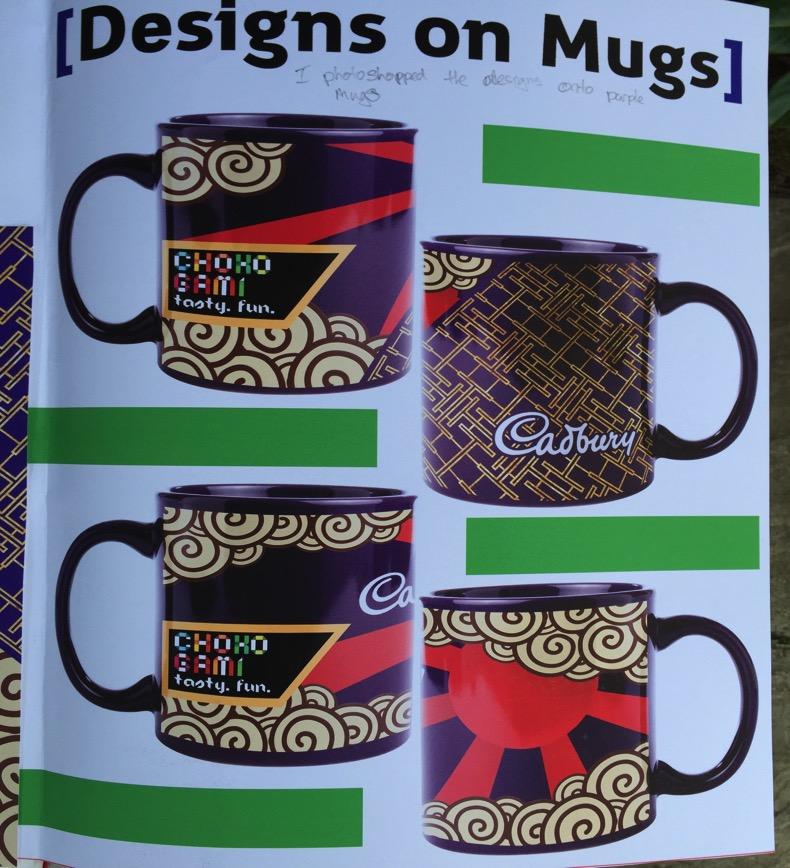 63 marks
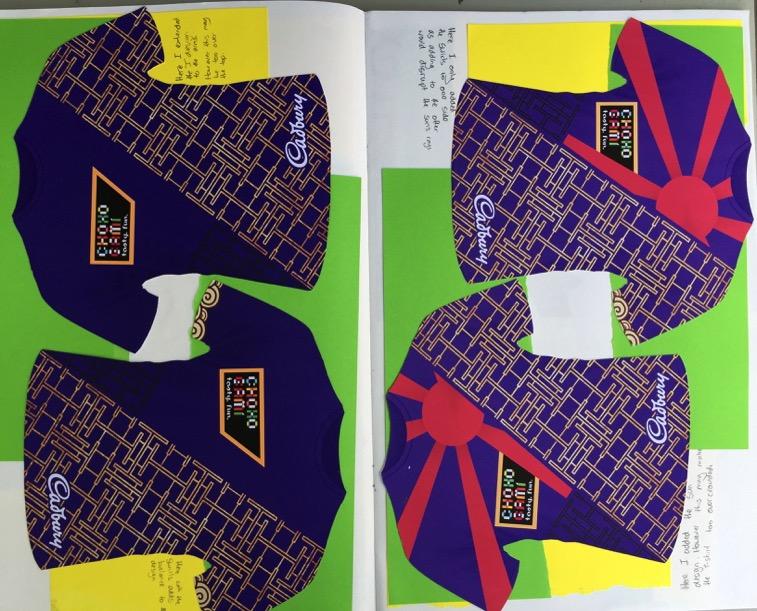 63 marks
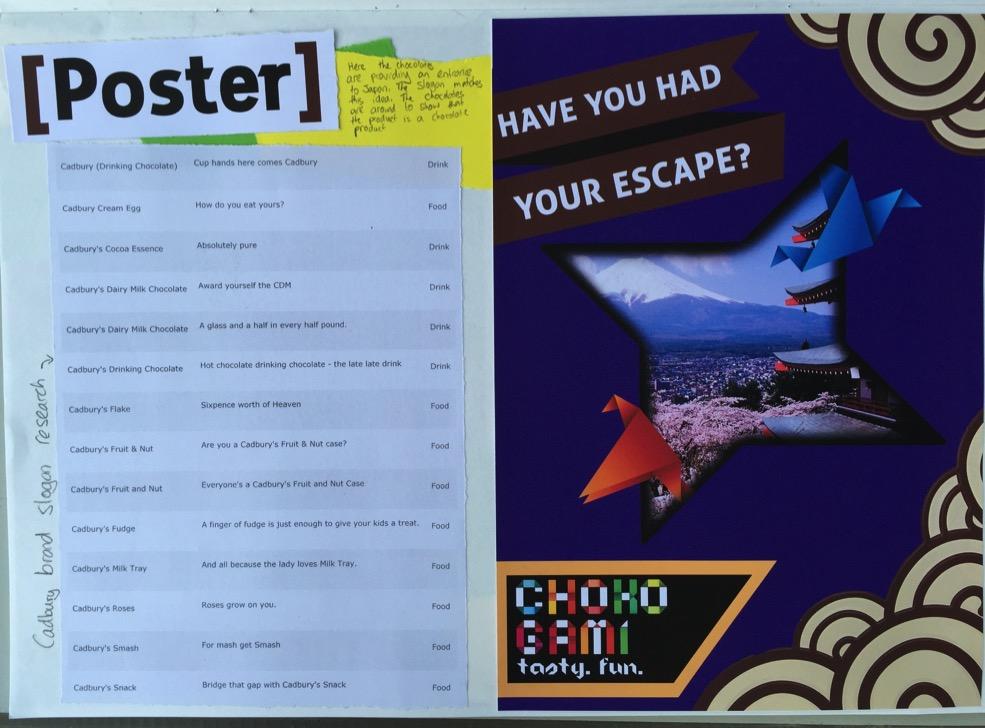 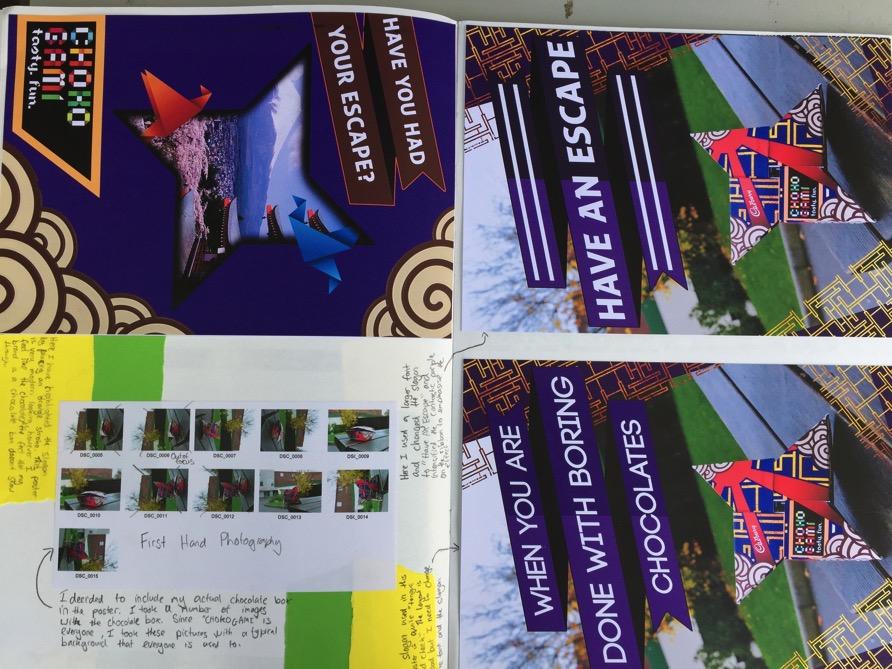 63 marks
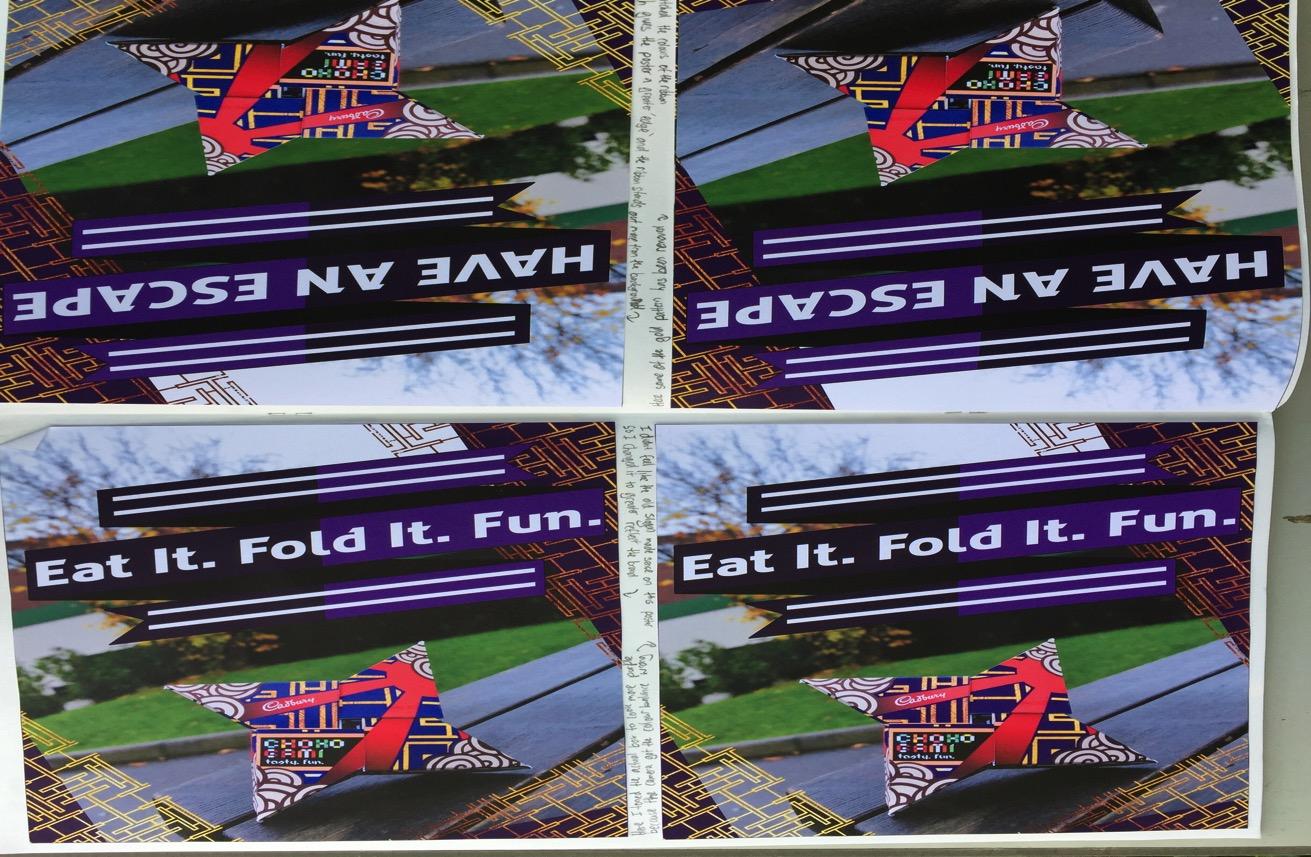 63 marks
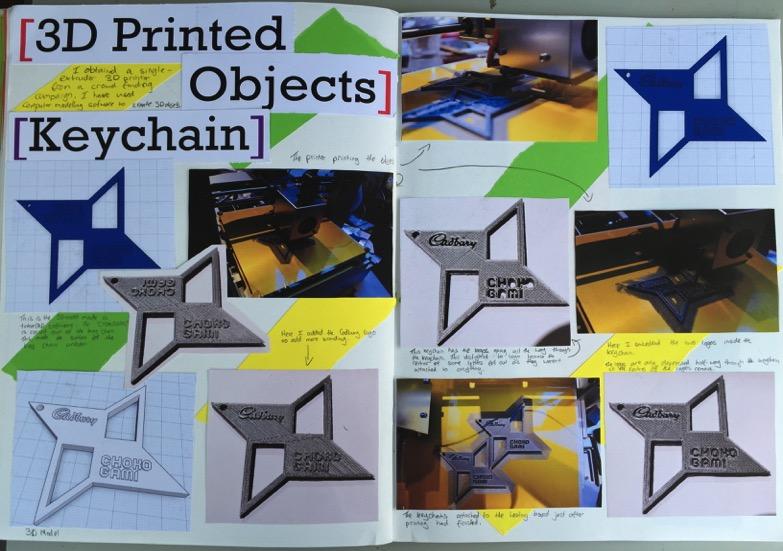 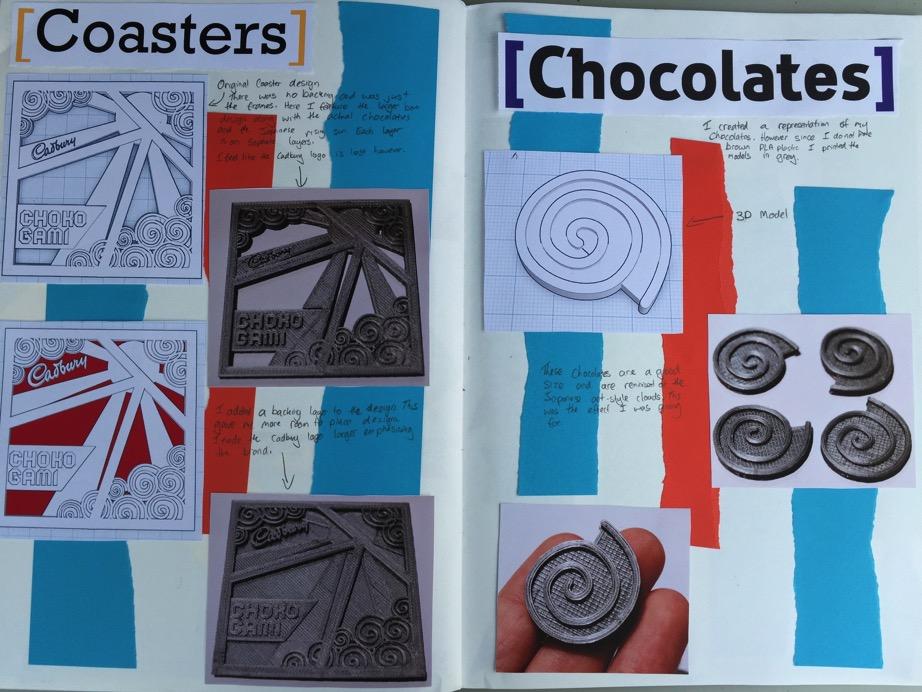 63 marks
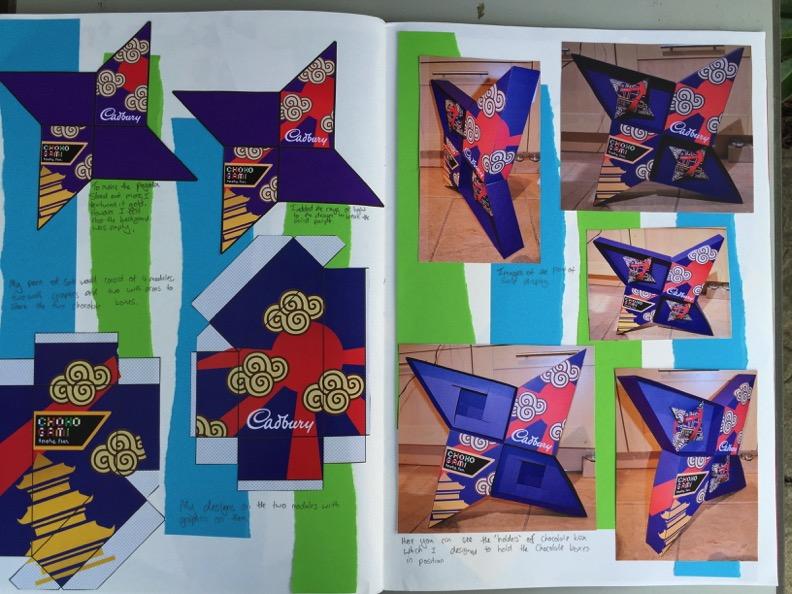 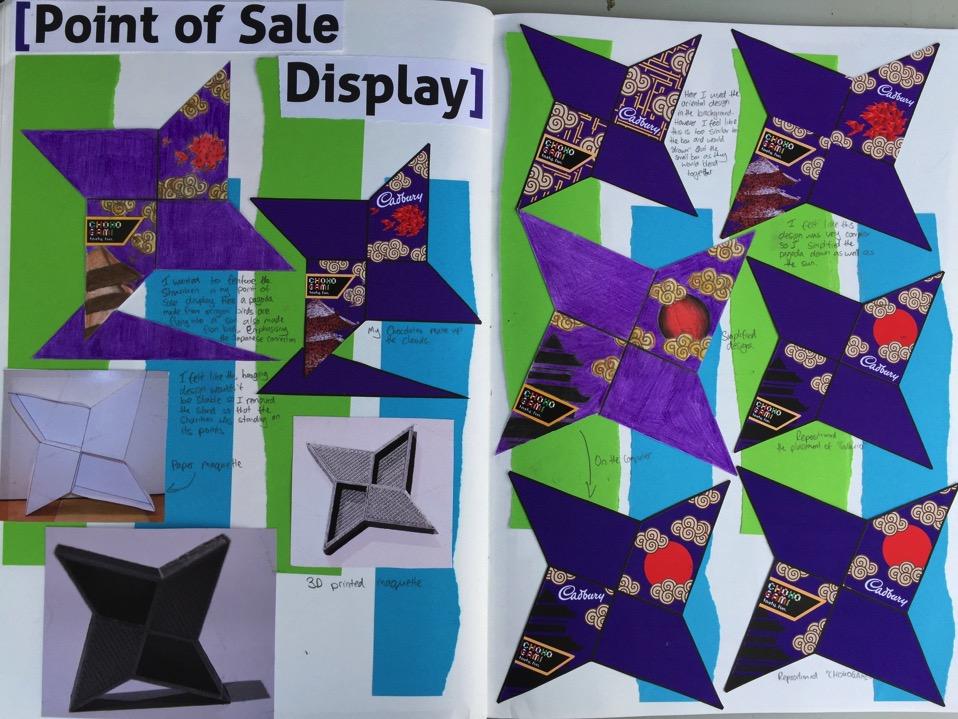 63 marks
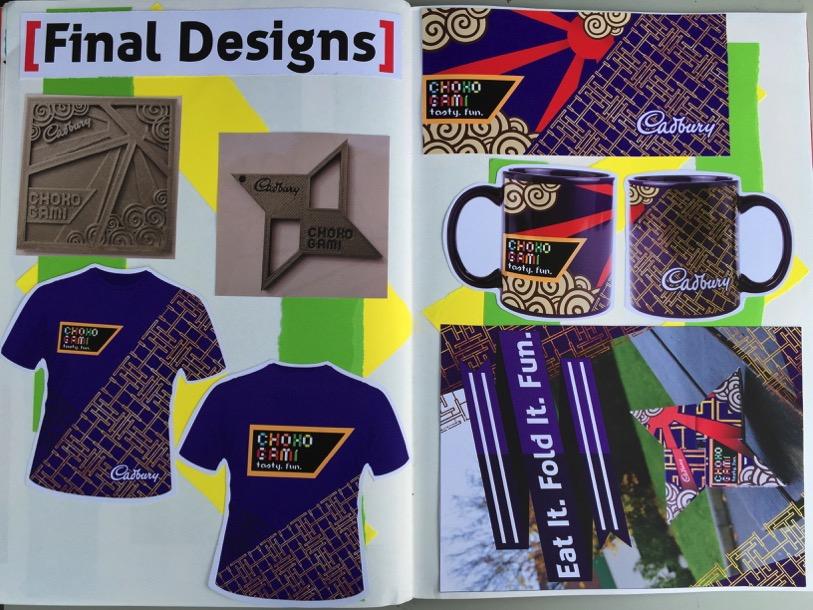 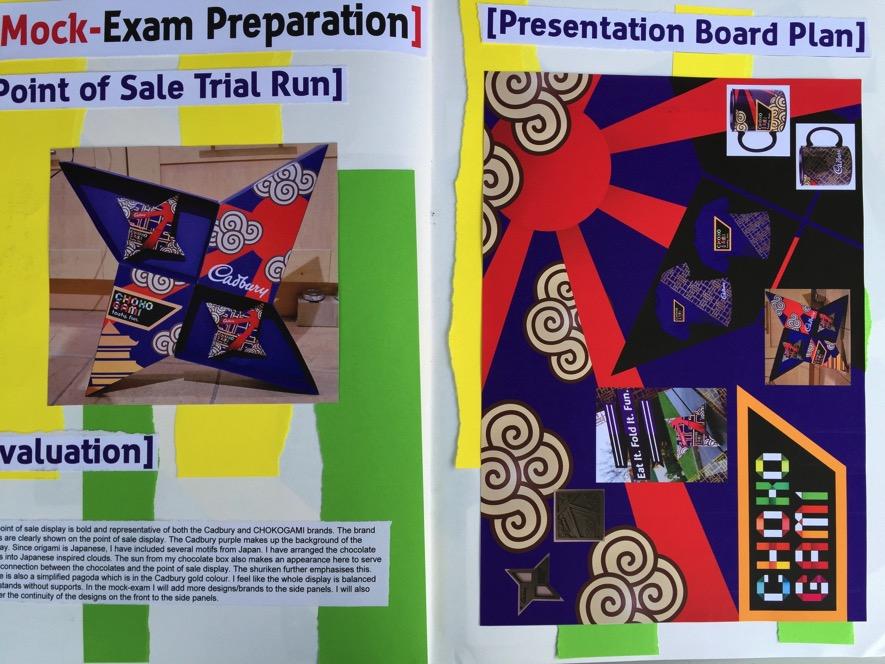 63 marks
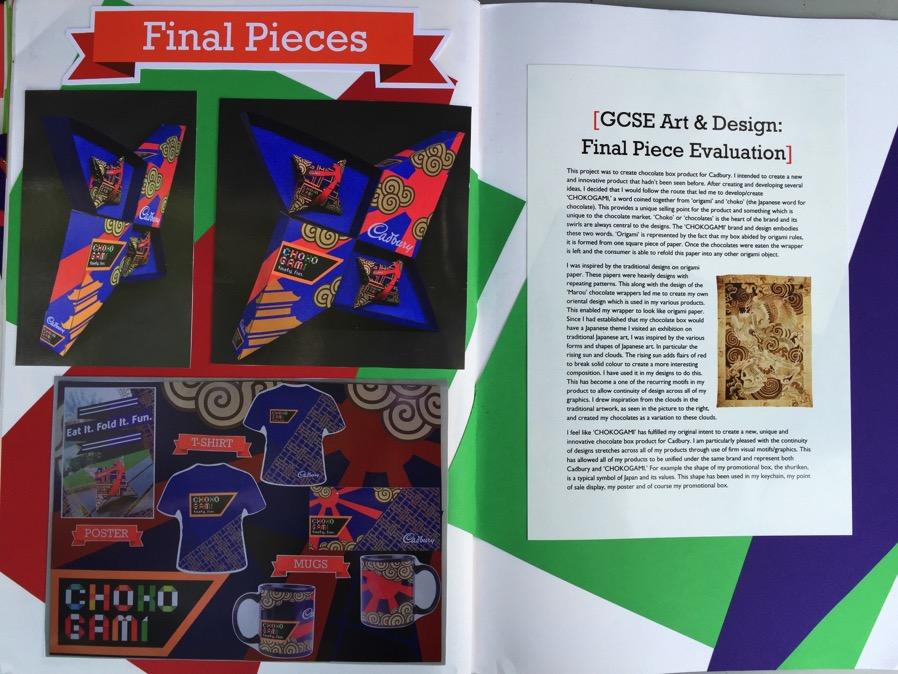 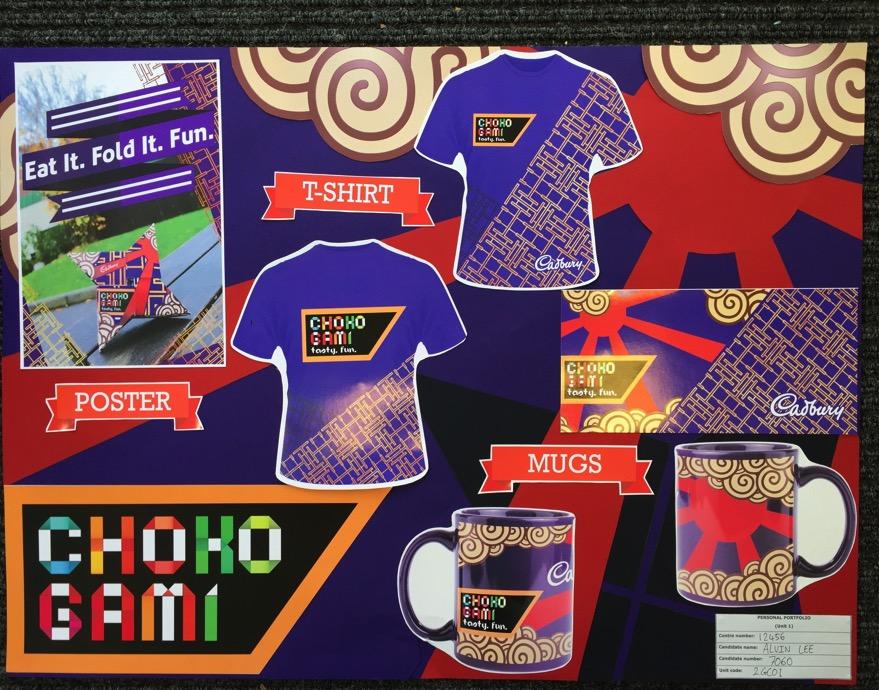 63 marks
63 marks
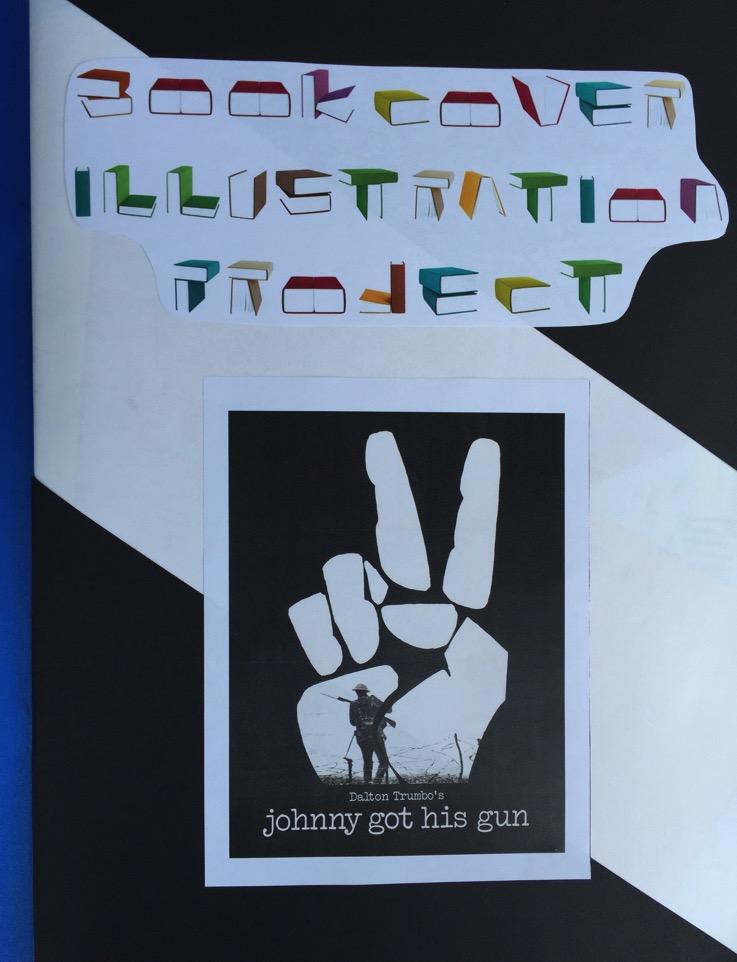 63 marks
63
63 marks
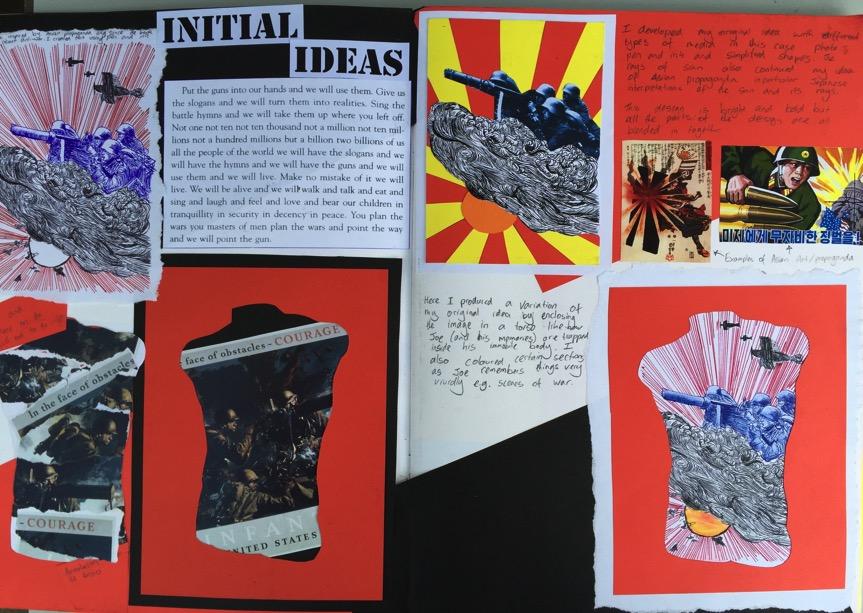 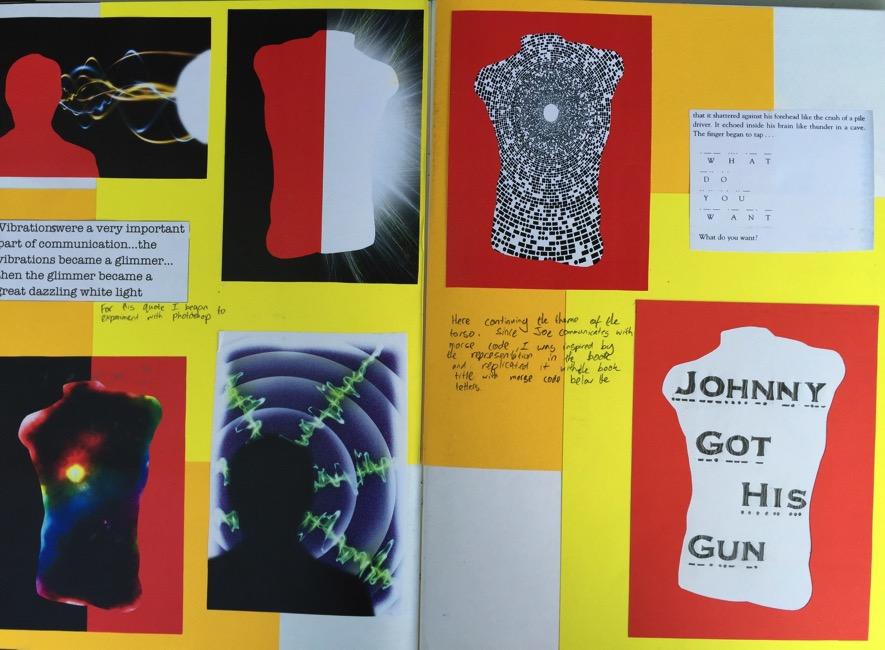 63 marks
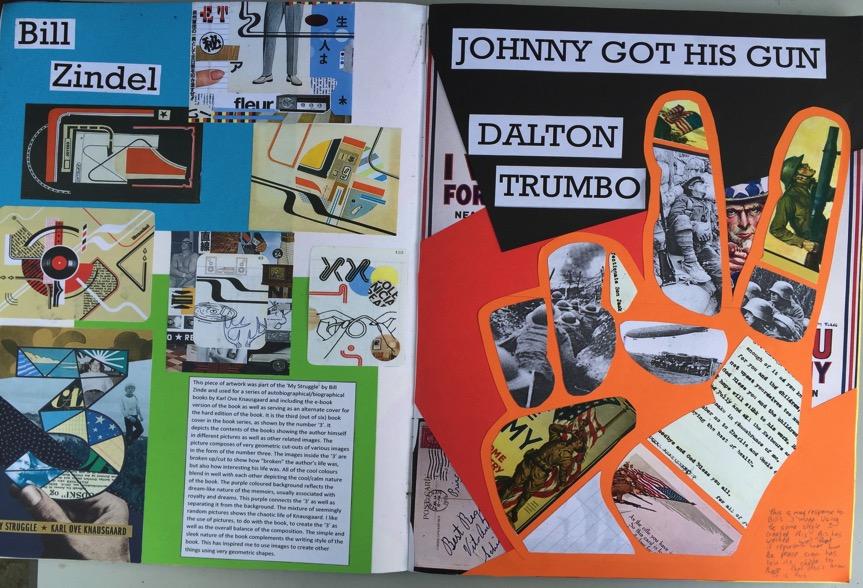 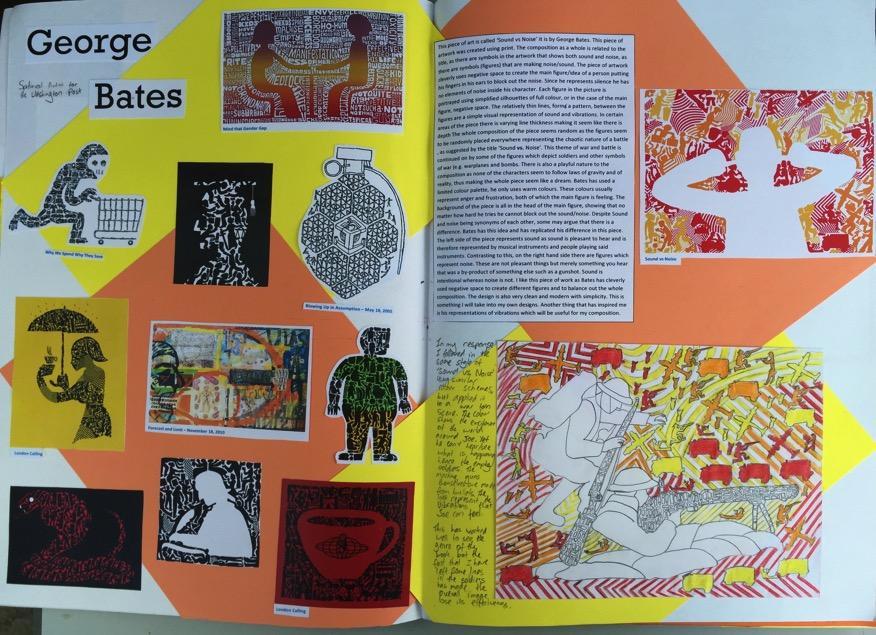 63 marks
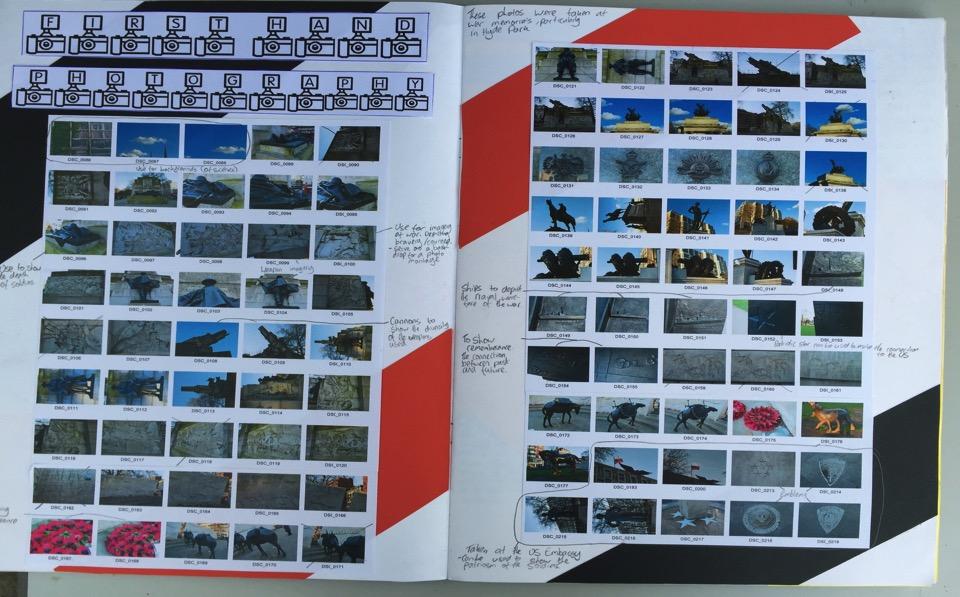 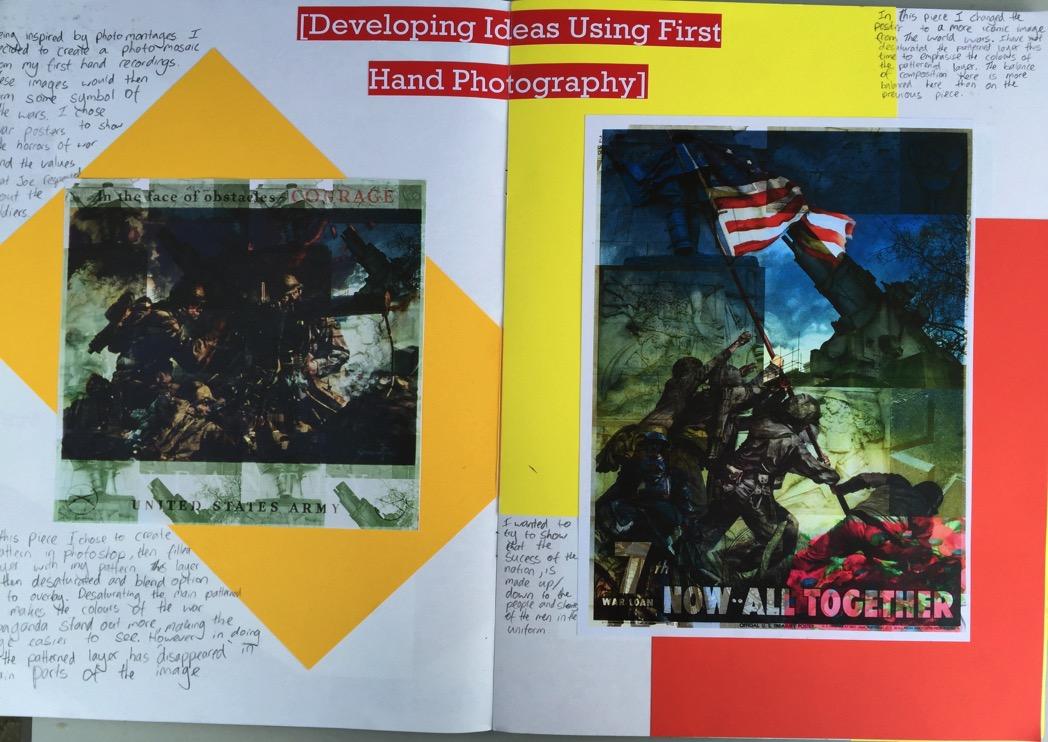 63 marks
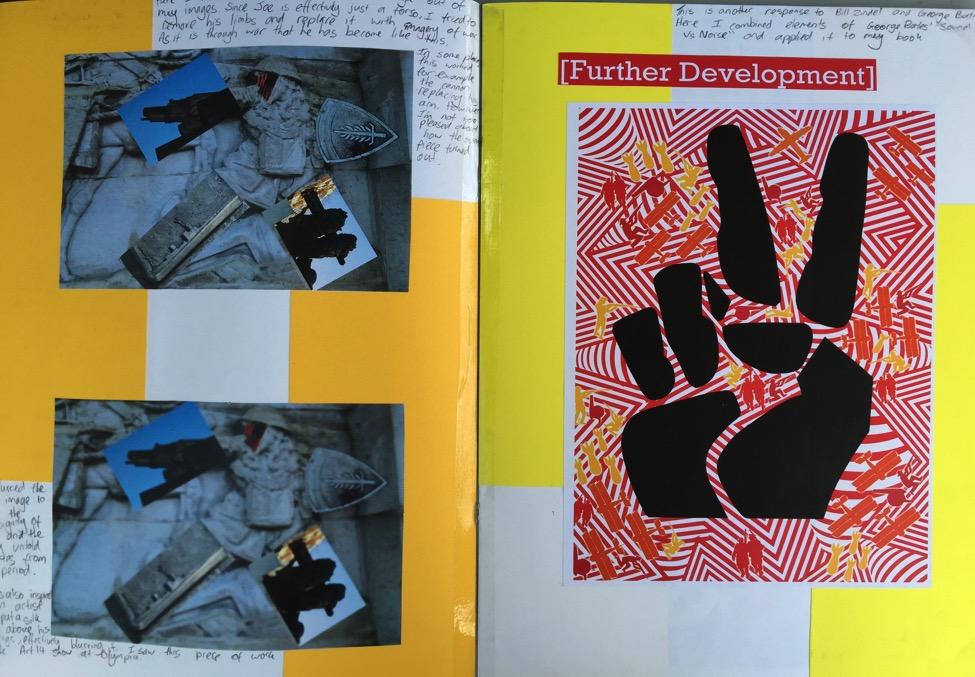 63 marks
63 marks
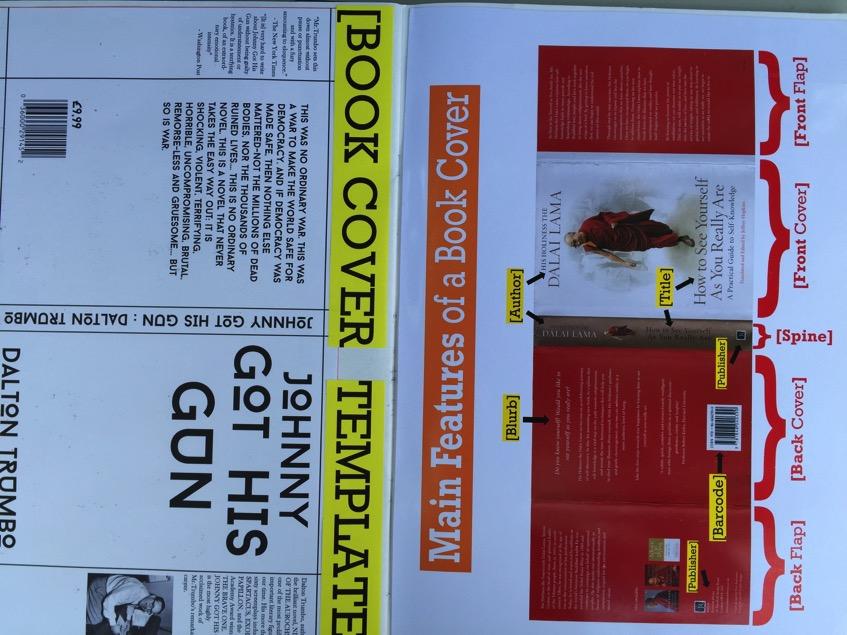 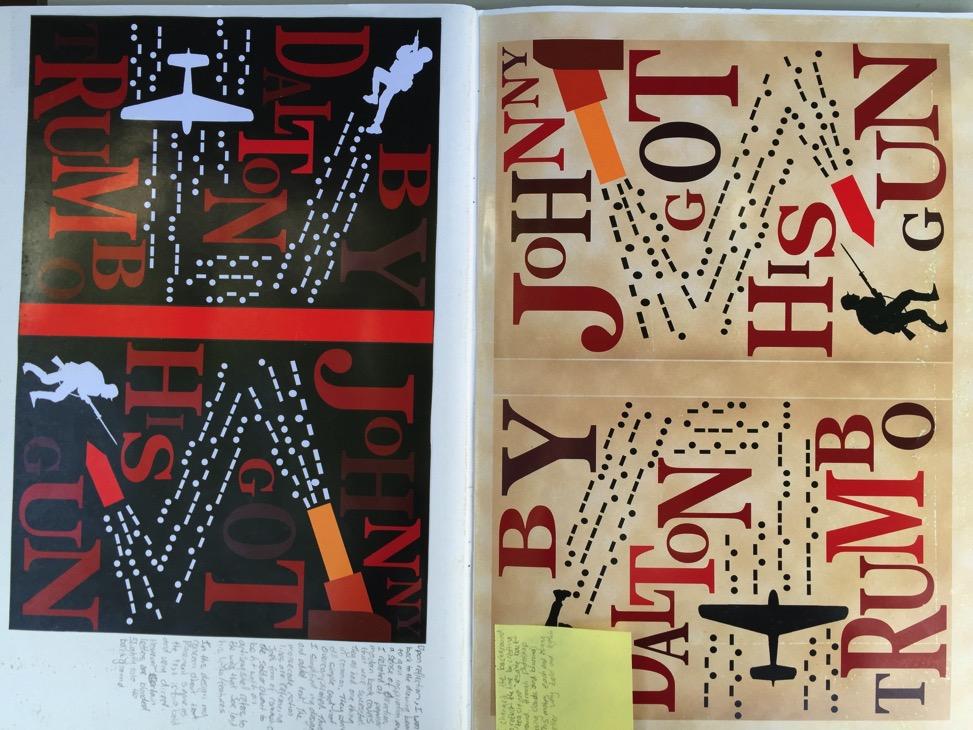 63 marks
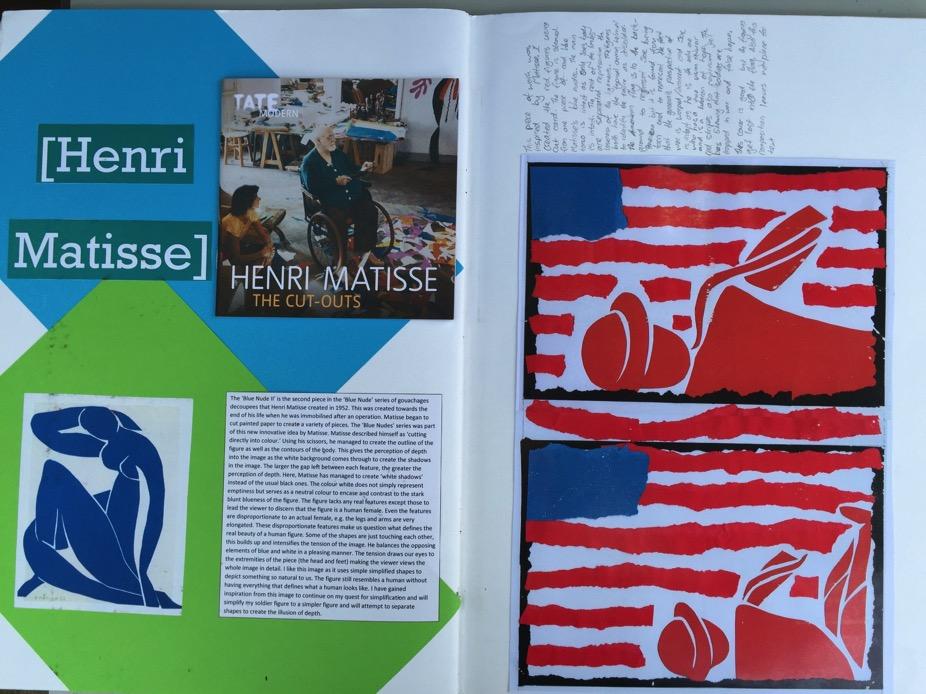 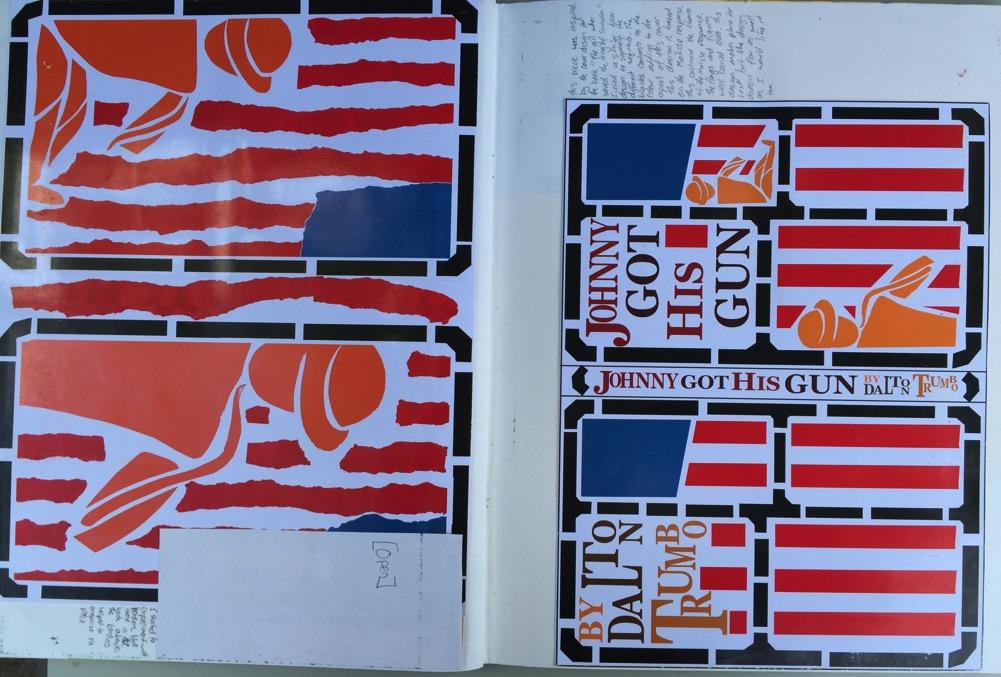 63 marks
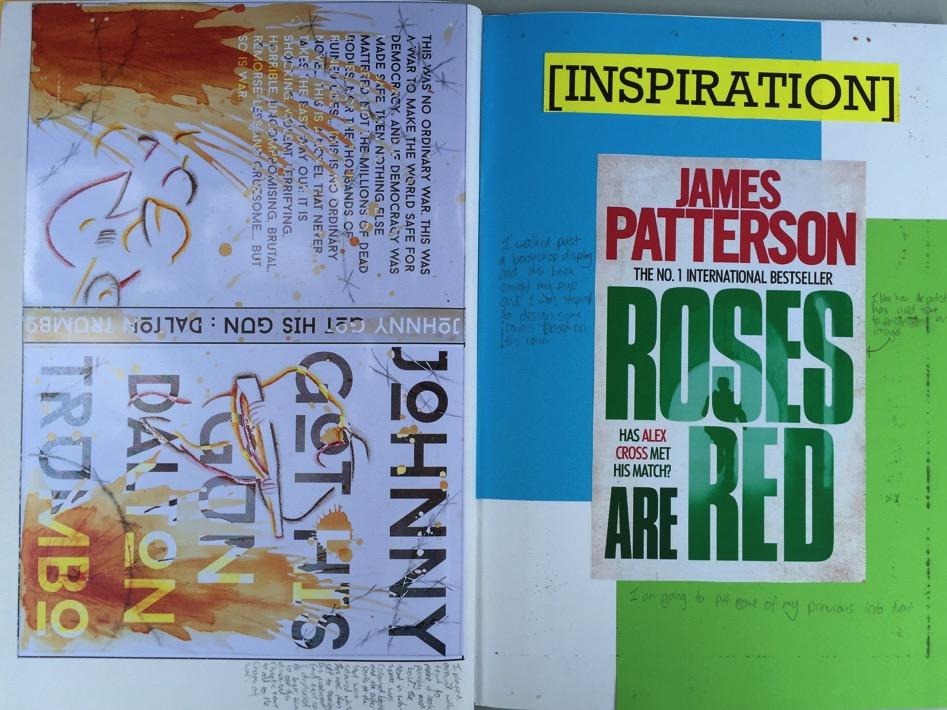 63 marks
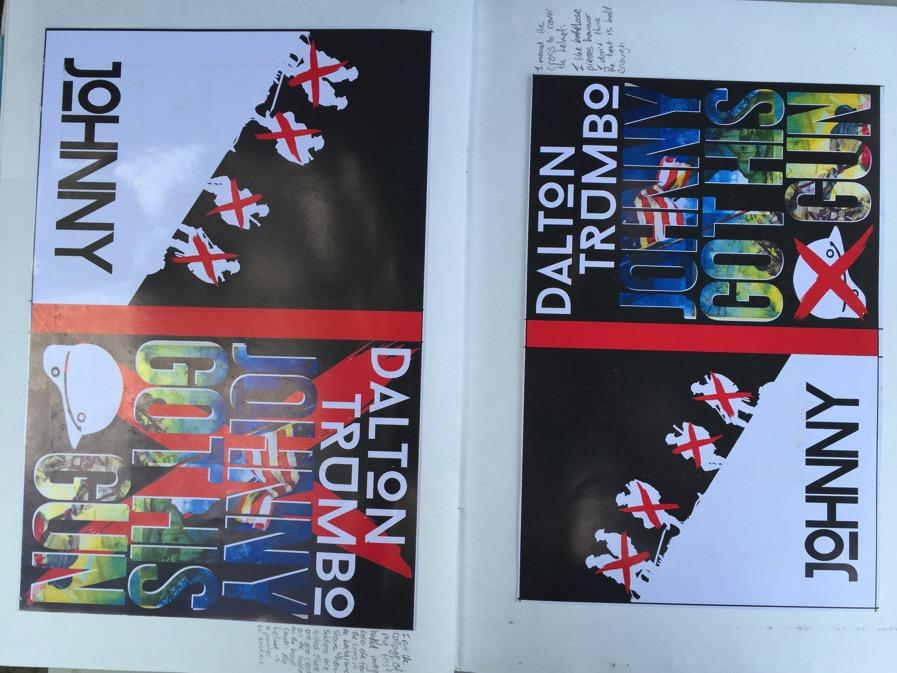 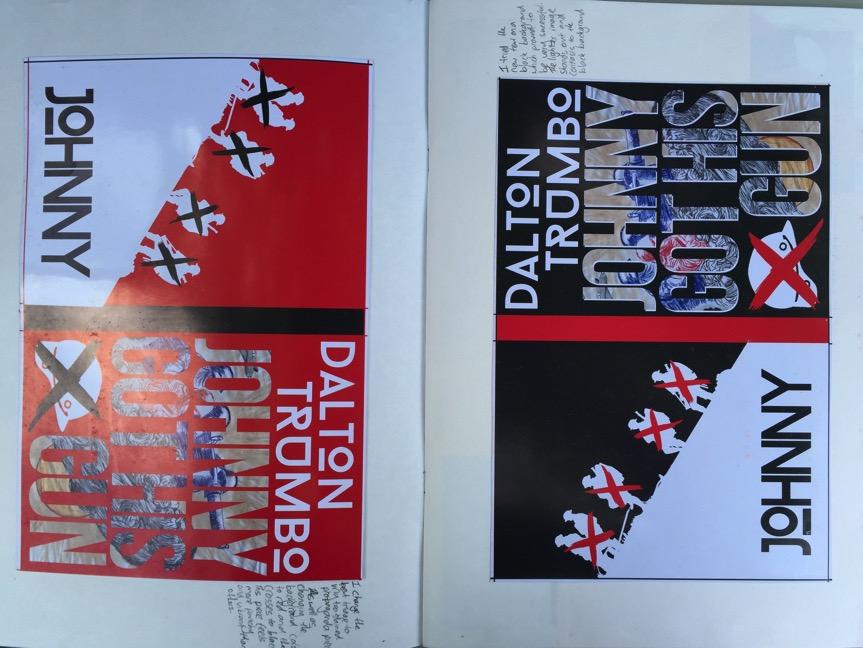 63 marks
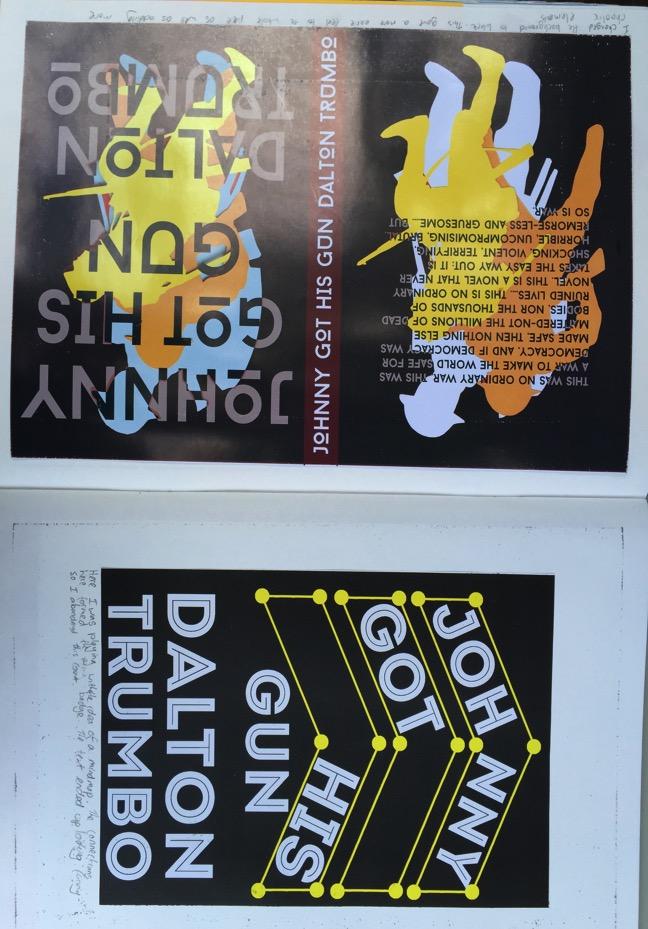 63 marks
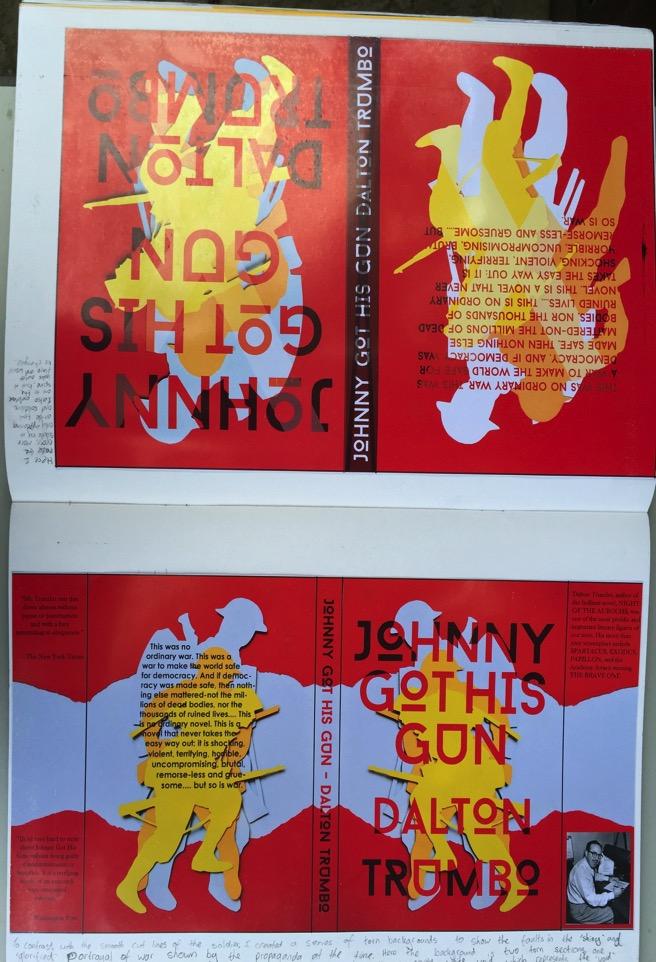 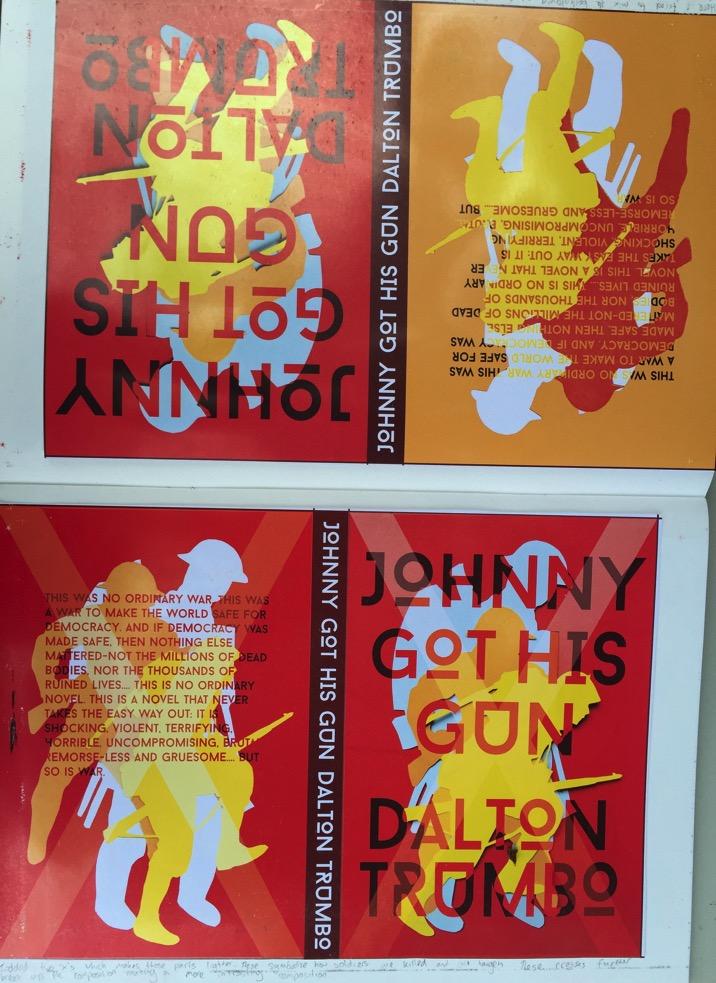 63 marks
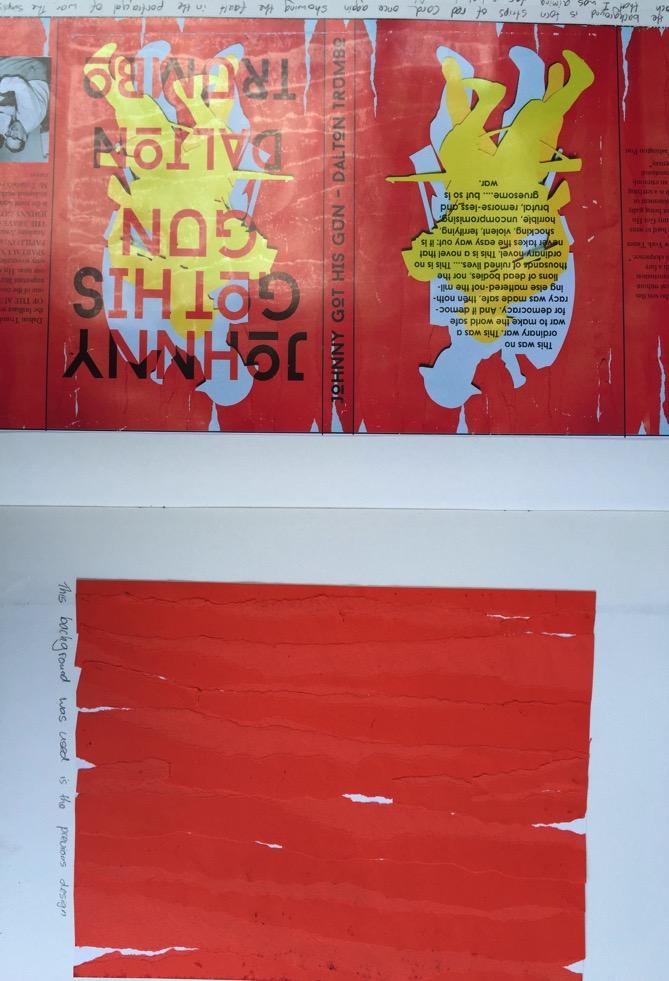 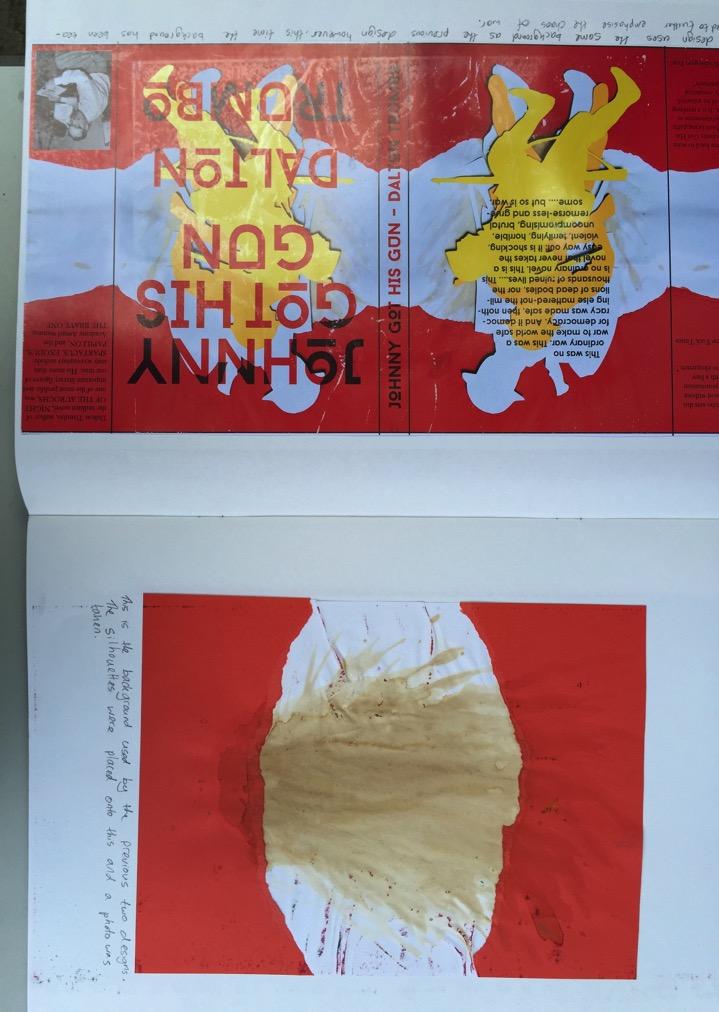 63 marks
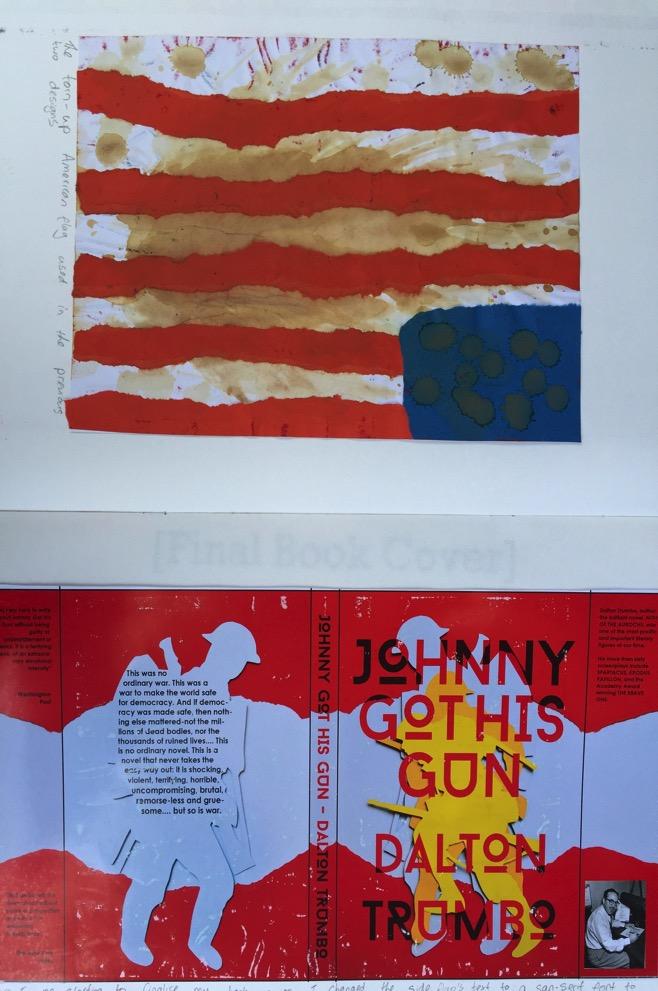 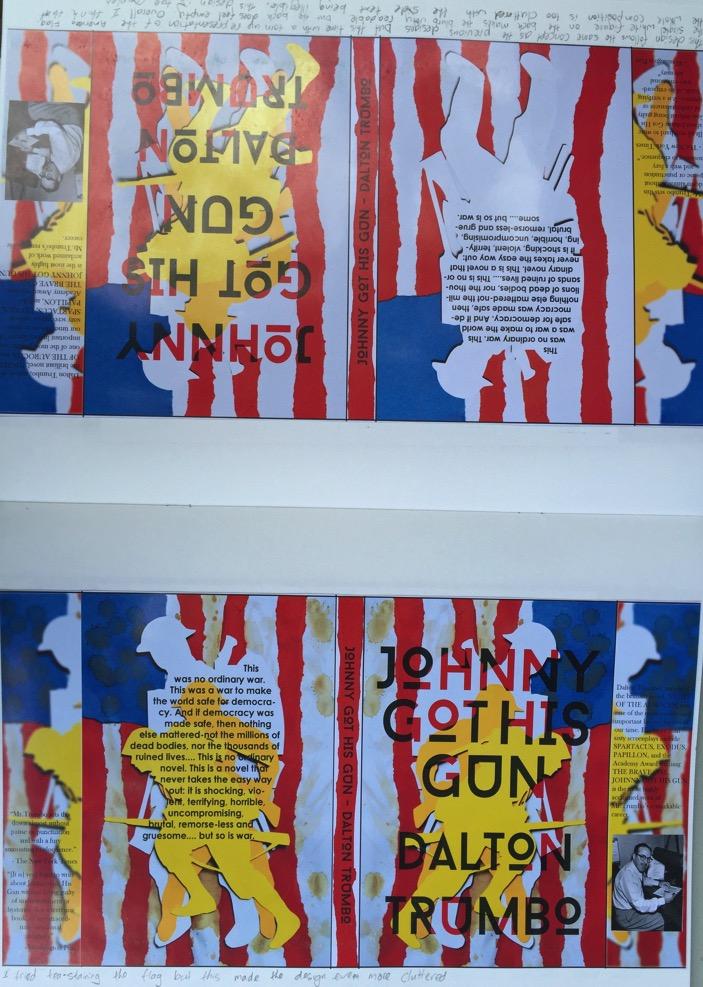 63 marks
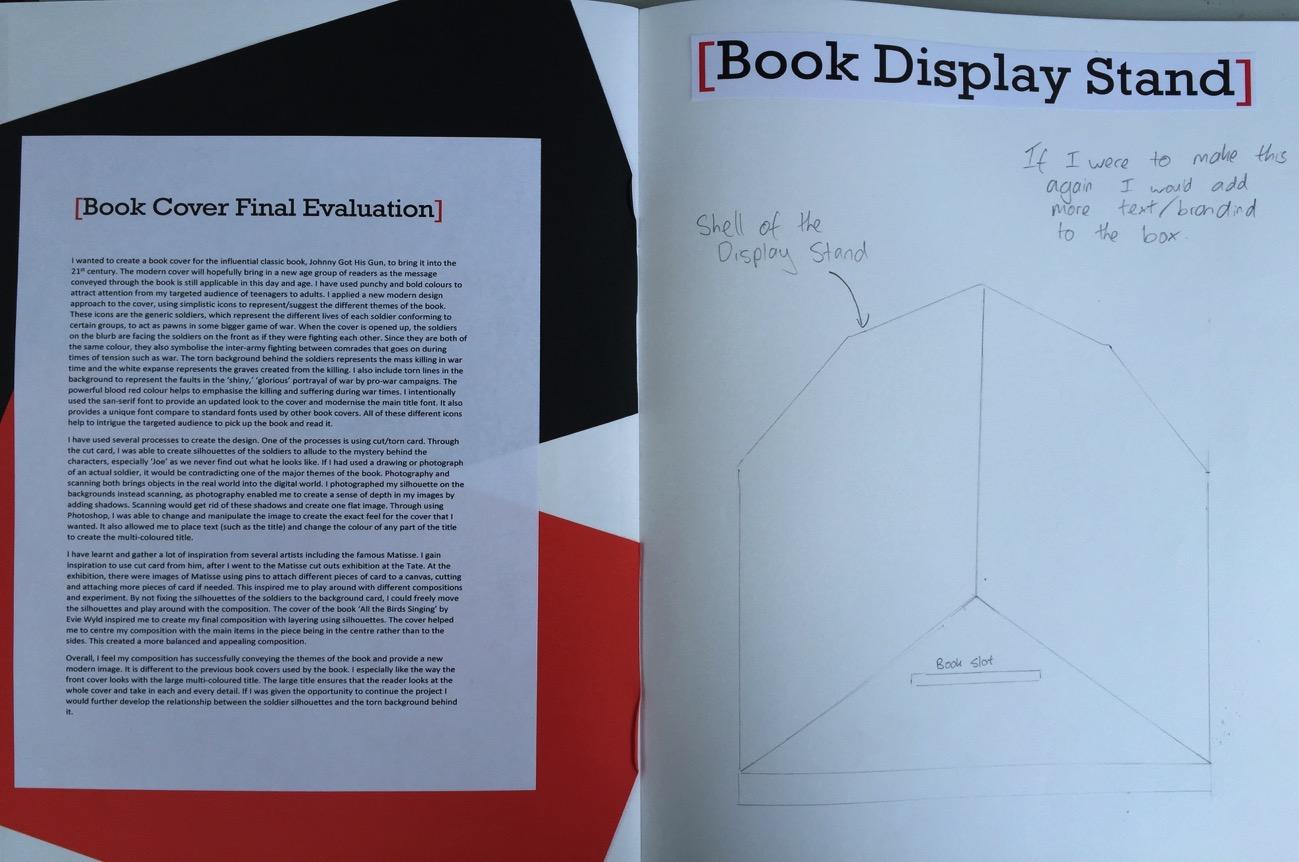 63 marks
63 marks